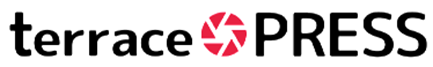 岸田首相が先ごろ、感染症
危機への備えを強化するため
の「内閣感染症危機管理庁」
の設置を表明した。新型コロ
ナの終息が未だ不透明な中
で、今後の感染症対策を強化
するのが目的だが、まだス
タートもしていないうちから
「実効性不透明」と批判する
メディアもある。政府の政策
を批判し、国民をミスリード
するのが報道の役割と考える
メディアの存在は日本にとっ
て有害なだけだ。
　「内閣感染症危機管理庁」
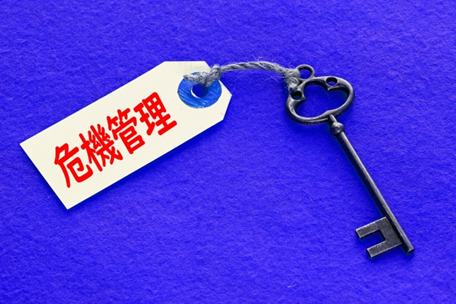 の設置は、15日の記者会見
で岸田首相が正式に表明し
た。首相は今後の感染症対策
について「地域の拠点病院に
（法的根拠のある）協定締結
義務を課すなど、平時から必
要な医療提供体制を確保し、
有事にこれが確実に回ること
を担保する。保健所や検査の
体制、ワクチン、医療物資の
確保なども強化する」と強
調。その上で「こうした枠組
みを迅速かつ効果的に実行す
るため、司令塔機能を強化す
る。まず、内閣官房に新たに
内閣感染症危機管理庁を設置
し、企画立案・総合調整の機
能を強化、そして、一体化す
る」と述べている。この「内
閣感染症危機管理庁」の設置
について、時事通信は「岸田
首相公約で『帳尻合わせ』 
危機管理庁、実効性不透明―
新型コロナ」との見出しの記
事を配信、「新たな感染症に
機動的に対応できるかは見通
せない」と断じている。まだ
設置もされていないのに実効
性に疑問を投げかけている
「危機管理庁」の設置表明だけで批判するメディアの害毒
が、根拠はどこにあるという
のか。そして記事では「危機
管理庁は昨年９月の自民党総
裁選で首相が打ち出した『健
康危機管理庁』が土台だ。し
かし、政府内では『平時に仕
事のない役所』『非現実的』
などと評判が悪く、首相も政
権発足後は封印。12月の所
信表明演説では『来年６月ま
でに司令塔機能強化策を取り
まとめる』とトーンダウンし
た」などと指摘している。所
信表明演説で「来年６月まで
に司令塔機能強化策を取りま
とめる」との発言がまさに今
回、具体策として表明された
わけで、〝トーンダウン〟で
もなんでもなかったわけだ
が、それを「トーンダウンし
た」と書くのは、よほど物事
の理解力も観察力もない証拠
だろう。それは措くとして、
驚くべきことは「政府内では
『平時に仕事のない役所』
『非現実的』などと評判が悪
く」などと書いていること
だ。危機管理庁について「平
時に仕事がない役所」と断定
する職員が政府内にいるとは
信じがたいが、いるとすれば
よほど知的レベルの低い国家
公務員だ。そんな低レベルの
国家公務員が現実にいるとし
ても、問題なのはその愚考を
紹介することで危機管理庁を
批判したいという時事通信の
姿勢だ。
　危機管理というものは平時
の仕事が重要だ。例えば、自
衛隊も危機が発生した場合に
備えた組織だ。しかし、平時
だからこそ、その万が一に備
えて訓練をしている。感染症
対策も平時にこそ、危機事態
が発生した際の医療体制や人
員確保、ワクチンをはじめと
する医療物資の確保や物流な
どについて検討することが大
事なのではないか。「喉元過
ぎれば熱さを忘れる」という
が、時事通信は新型コロナウ
イルス感染症が流行しだした
初期段階で、感染対策が手探
りにならざるを得なかったこ
となど忘れさったのだろう。
そんなメディアは日本の社会
にとって有害でしかない。